Unit 11 Sounds
Stephen Roney
JIC
March, 2014
beep
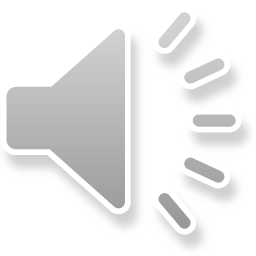 alarm bell
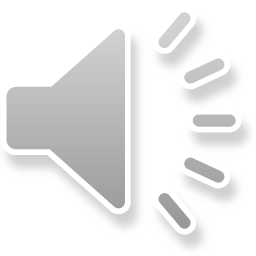 buzzer
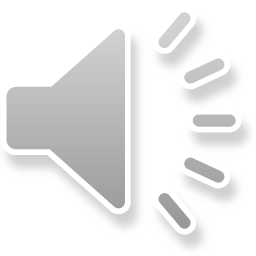 horn
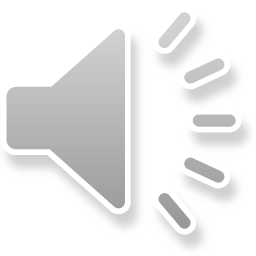 dial tone
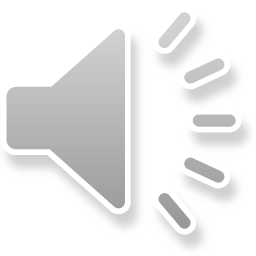 door bell
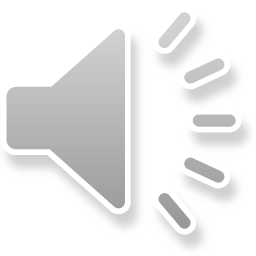 click
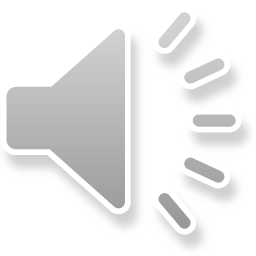 bell
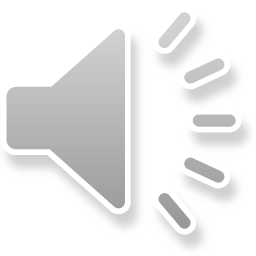 siren
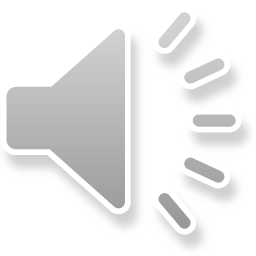